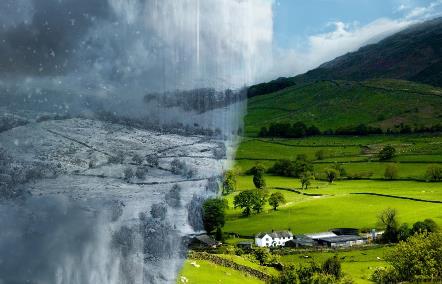 Equanimity
“Victory and defeat are to be viewed with equanimity.”
Atal Bihari Vajpayee (d.2018)
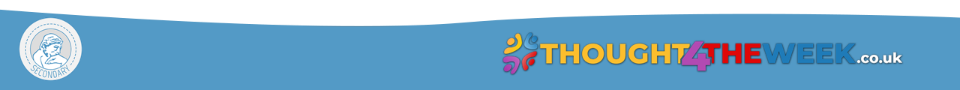 [Speaker Notes: “Victory and defeat are to be viewed with equanimity.”
Atal Bihari Vajpayee (d.2018)]
Equanimity
Mental calmness in
 difficult situations.
Etymology

Latin: aequanimitas 
aequus  ‘equal’ animus  ‘mind’
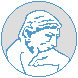 Equanimity
Equanimity is a state of mind that can be at peace in both the pleasant and unpleasant.
Our thoughts and emotions can be as changeable as this May’s weather.
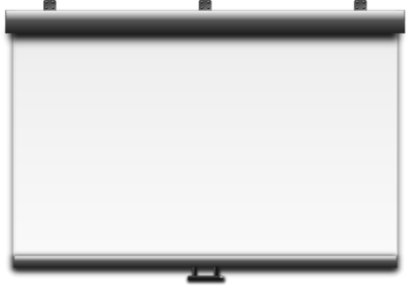 Mental calmness in
 difficult situations.
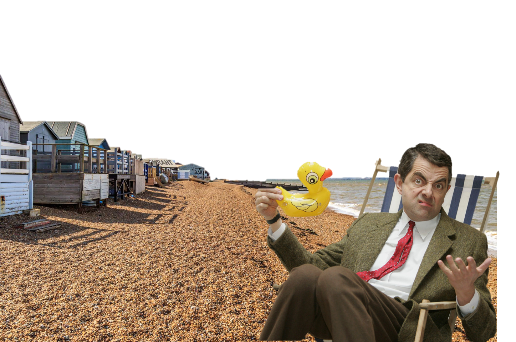 A phrase or expression.
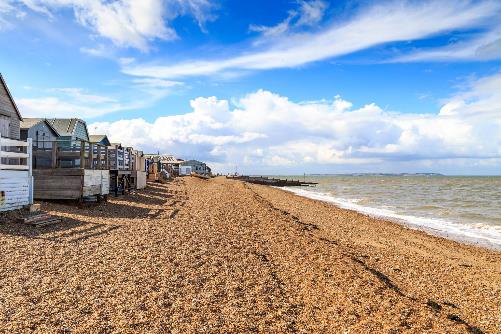 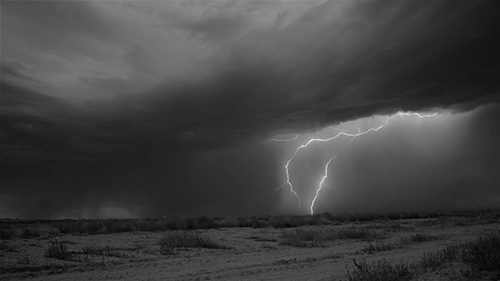 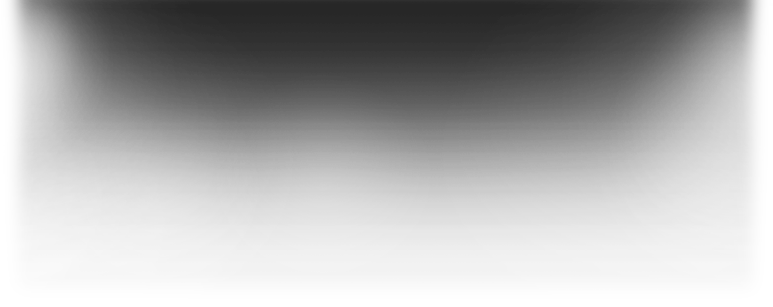 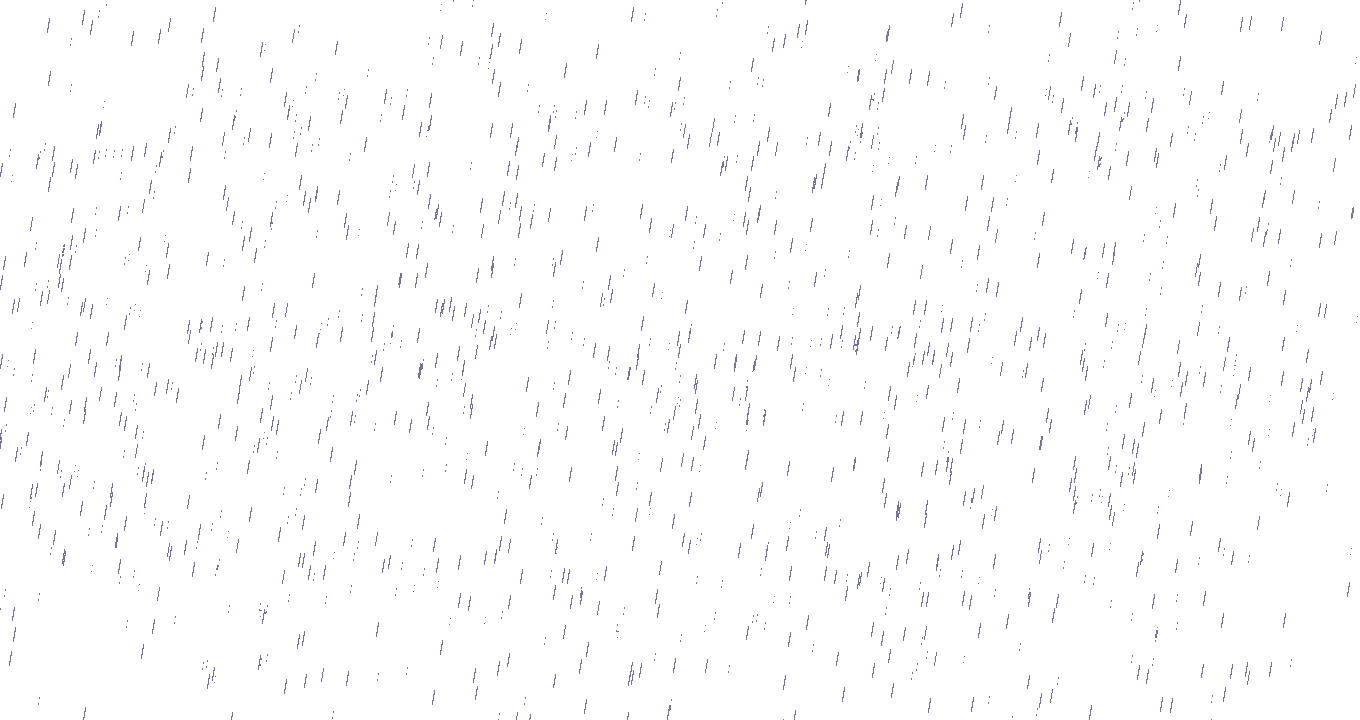 Etymology

Latin: aequanimitas 
aequus  ‘equal’ animus  ‘mind’
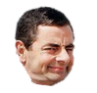 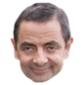 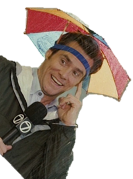 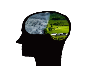 Idiom
Key word
Can you think of any synonyms or idioms for equanimity?
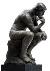 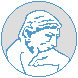 Equanimity
You may have thought of the following synonyms and idioms for equanimity…
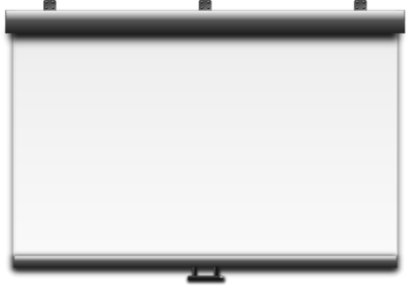 Mental calmness in
 difficult situations.
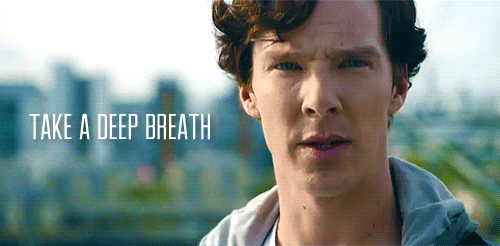 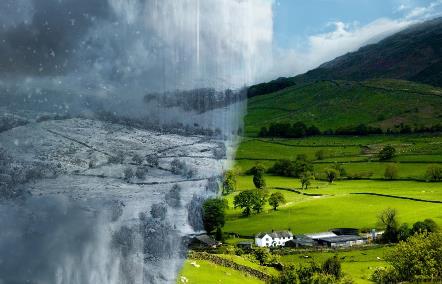 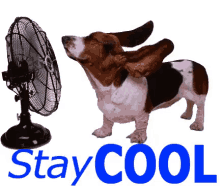 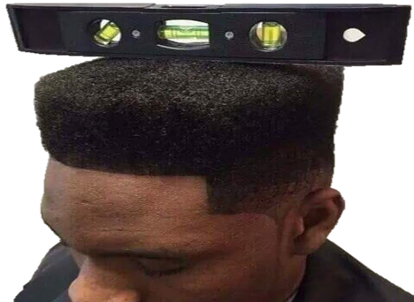 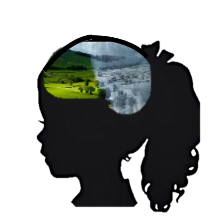 Composure
Calmness 
Self-control
Even-temper
Coolness
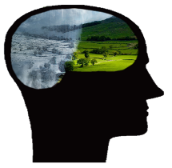 Stay cool.
Keep a level-head.
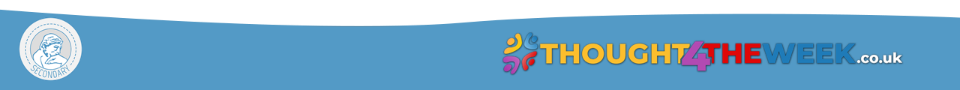 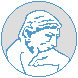 Equanimity
Here’s another popular image for equanimity. What might it suggest about equanimity?
Equanimity is often likened to a mountain.
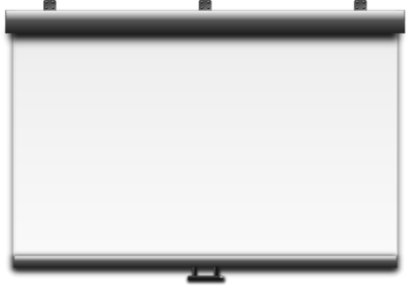 Mental calmness in
 difficult situations.
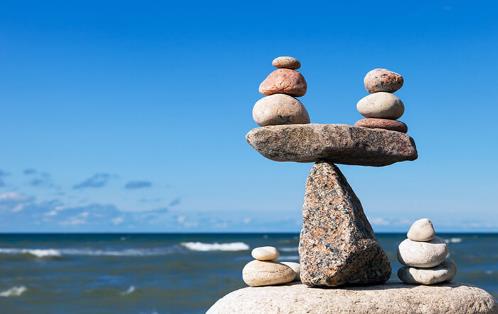 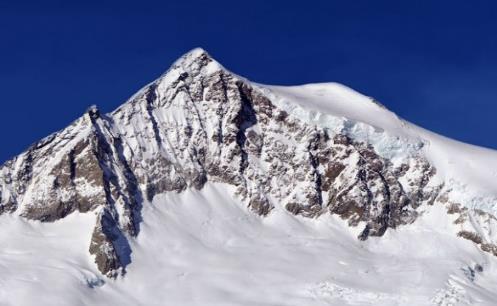 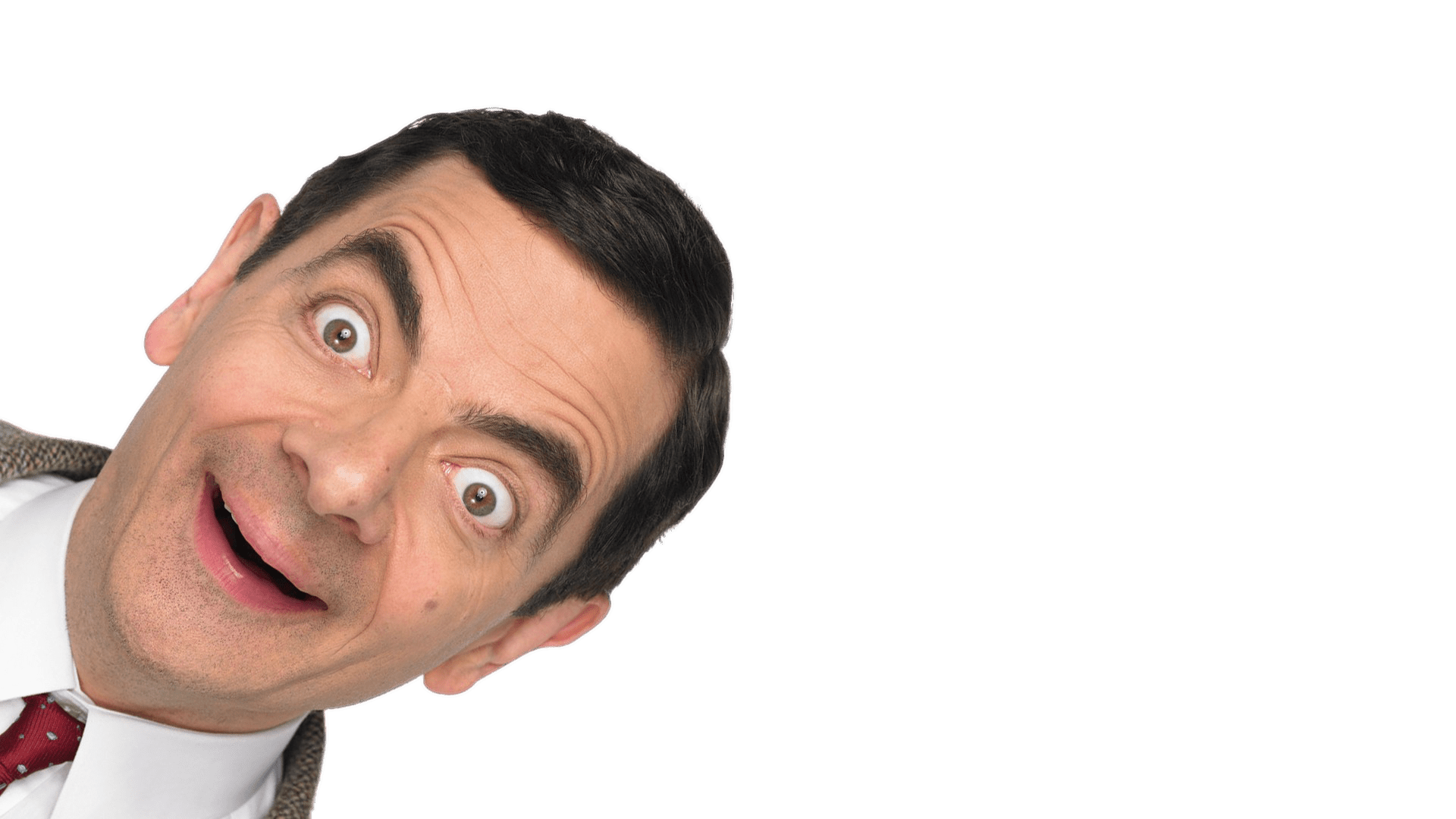 A mountain absorbs the sun as it does the rain, wind and snow. No matter what is going on around it, the mountain remains a mountain.
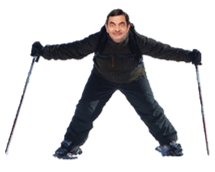 Equanimity is a matter of balance.
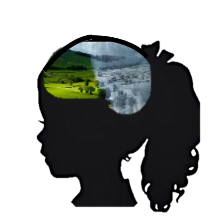 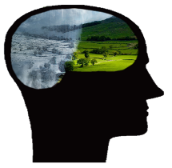 Likewise, people who show equanimity remain even-tempered and unaffected by outside influences.
In what way might equanimity be like a mountain?
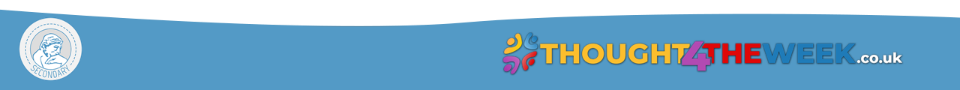 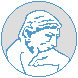 Equanimity
Life is a rollercoaster ride of ups and downs, of…
+
success and happiness
failure and despair.
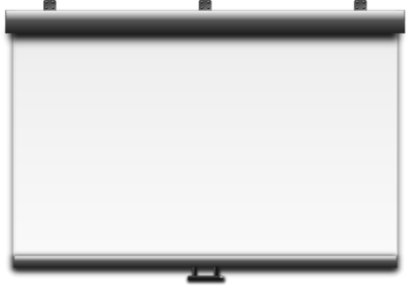 Mental calmness in
 difficult situations.
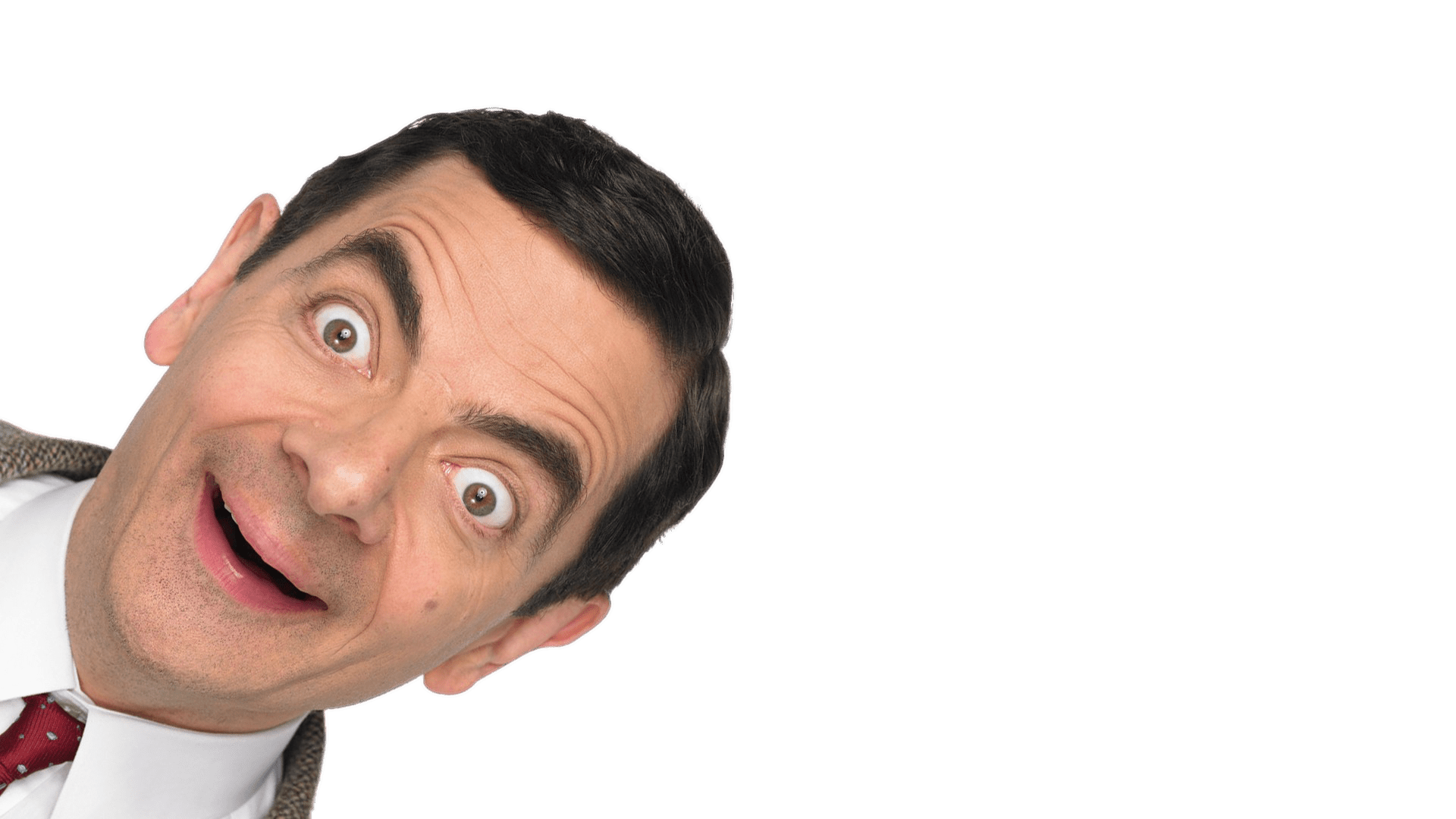 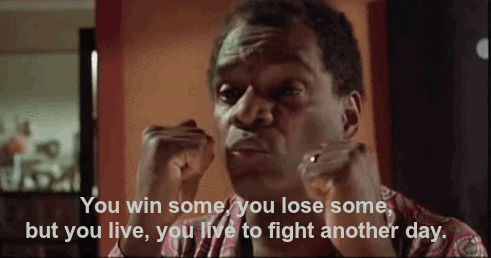 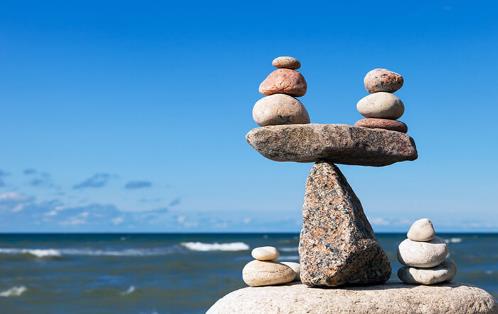 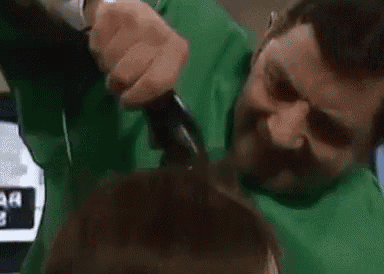 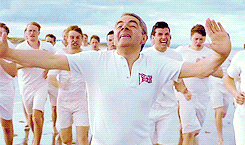 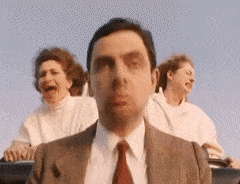 Equanimity helps us both accept and cope with the ups and downs of living a human life.
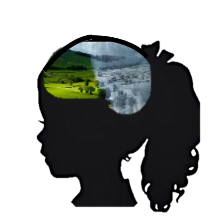 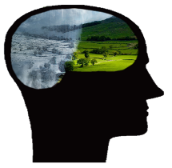 Little wonder that the quality of equanimity is so highly valued in religion, philosophy and psychology.
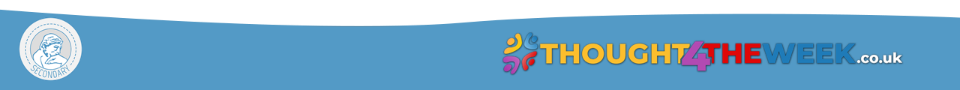 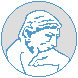 Equanimity
In Buddhism, in particular, equanimity (or ‘upekkha’) is one of The Four Great Virtues.
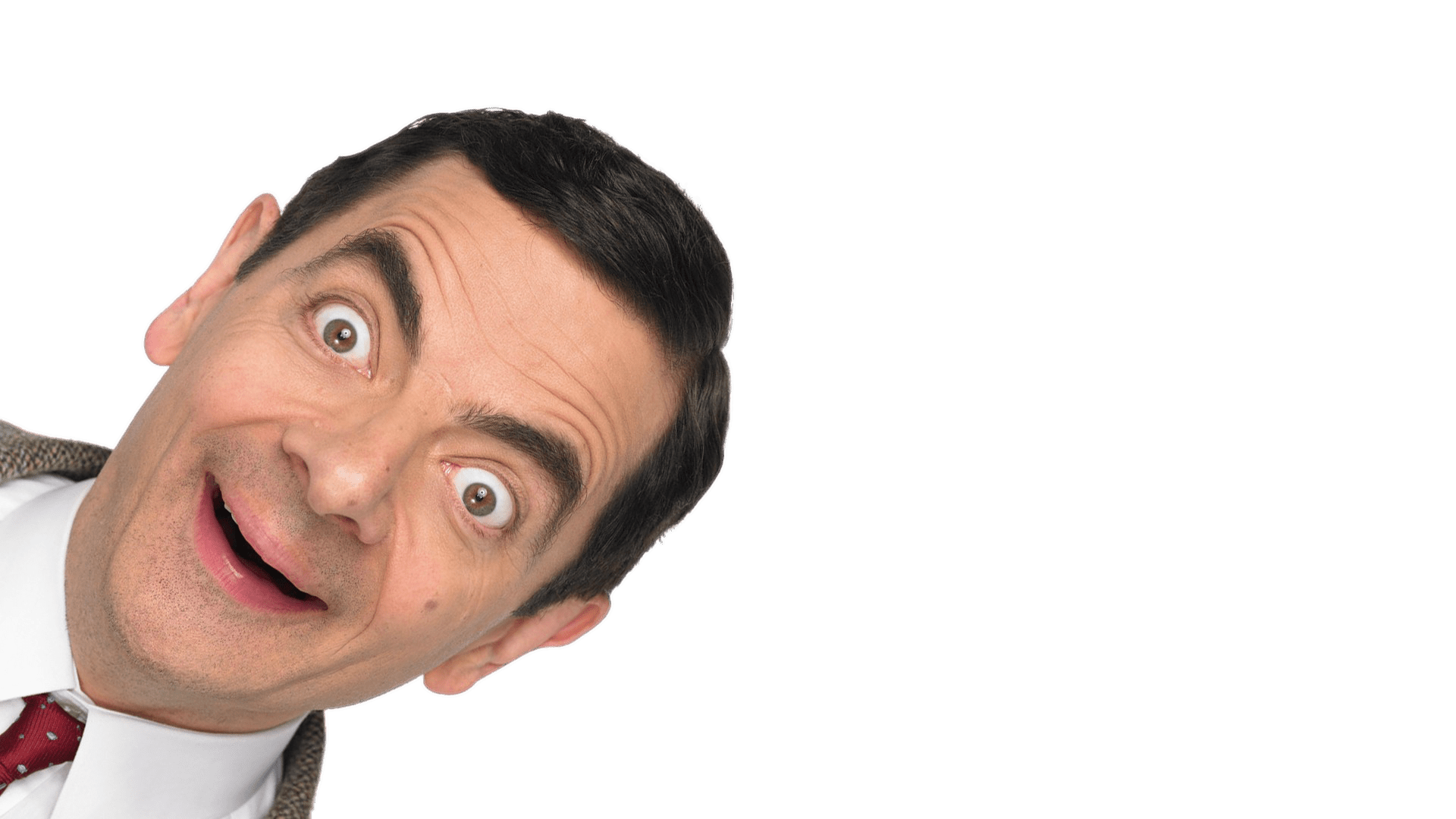 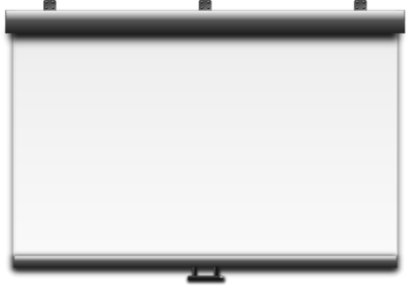 Mental calmness in
 difficult situations.
German, meaning ‘pleasure in the misfortune of others.’
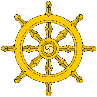 BTW, what do you think Sympathetic Joy might mean?
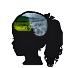 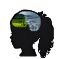 The Four Virtues

Loving Kindness – ‘metta’

Compassion- ‘karuna’

Sympathetic Joy – ‘mudita’

Equanimity – ‘upekkha’
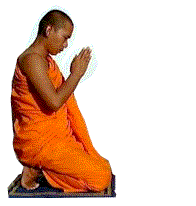 Thinking and doing what is right and avoiding what is wrong.
To grow, develop or nurture.
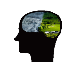 Virtue
Cultivate
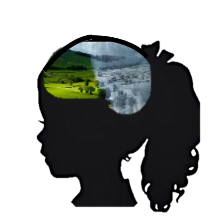 Key word
Key word
Schadenfreude
Key word
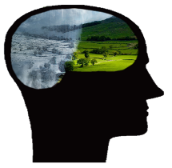 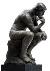 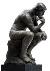 Finding happiness in the good fortune of others.
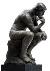 The following insights from religion, philosophy and psychology, suggest ways in which we might go about cultivating equanimity…
Its opposite is jealousy or schadenfreude.
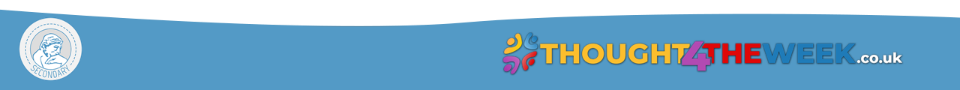 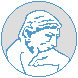 Being better at managing emotions means we will be less reactive and more responsive to our feelings.
Equanimity
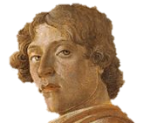 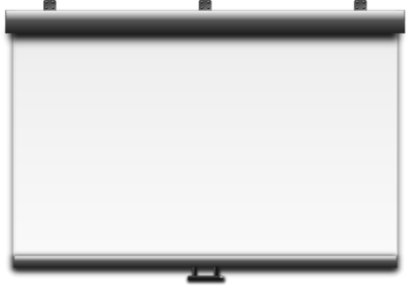 Mental calmness in
 difficult situations.
A period in history beginning around 1400, in Europe.
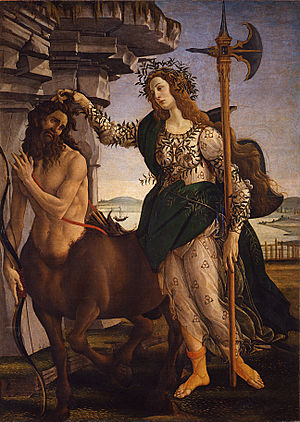 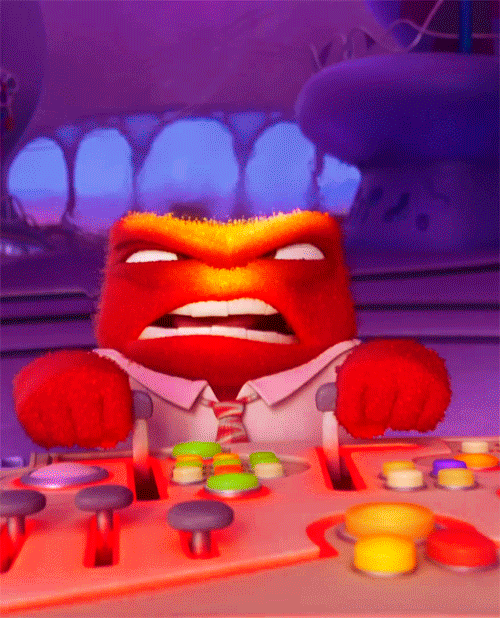 Wisely managing!
What is the difference between reactive and responsive?
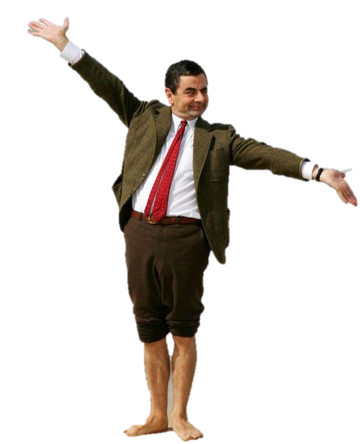 Me, Sandro Botticelli (d.1510). 
It’s called Athene and the Centaur.
Which would be reactive, which responsive?
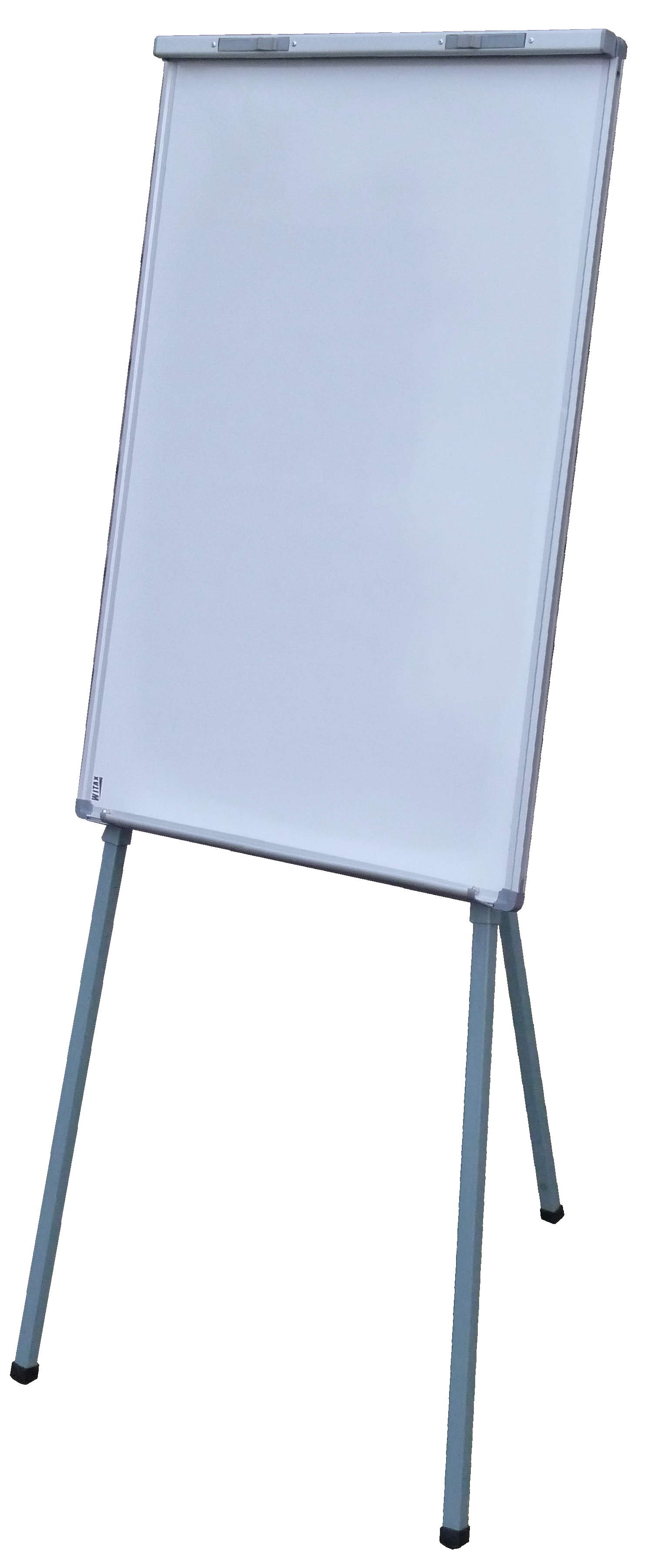 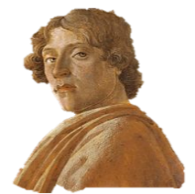 1. 
Manage
emotions
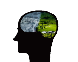 What is Athene doing in the picture?
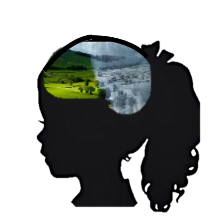 Renaissance
Key word
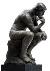 The following insights from religion, philosophy and psychology, suggest ways in which we might go about cultivating equanimity…
Reactive is a ‘knee-jerk’ or ‘hot-headed’ reaction. Useful in some situations but destructive in others.
Athene represents human wisdom. 
The centaur (half man half animal) often represents human emotion.
Can you name the renaissance artist who painted this picture?
How might managing emotions cultivate equanimity?
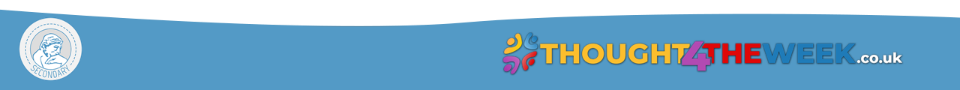 [Speaker Notes: https://neelraman.com/10-characteristics-of-level-headed-people-that-will-make-you-powerful/
https://www.psychologytoday.com/intl/blog/turning-straw-gold/201105/how-cultivate-equanimity-regardless-your-circumstances]
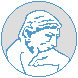 Finding the positives can bring a sense of balance when things aren’t going as well as we hoped.
Equanimity
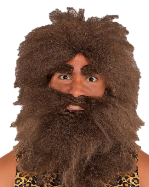 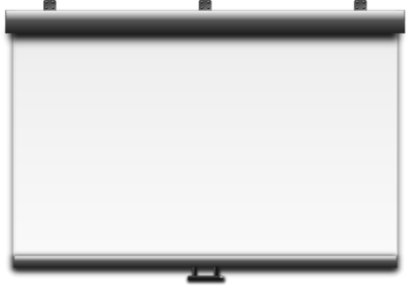 Mental calmness in
 difficult situations.
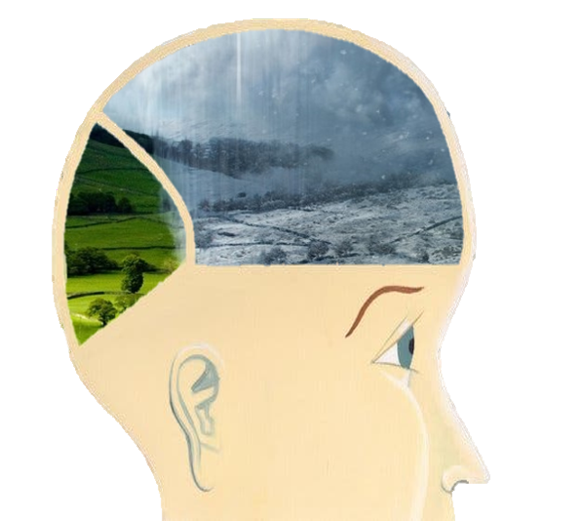 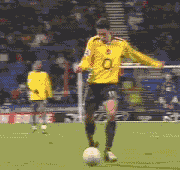 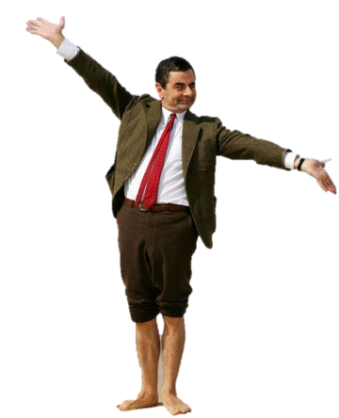 Because 1000s of years ago we depended on this to survive.
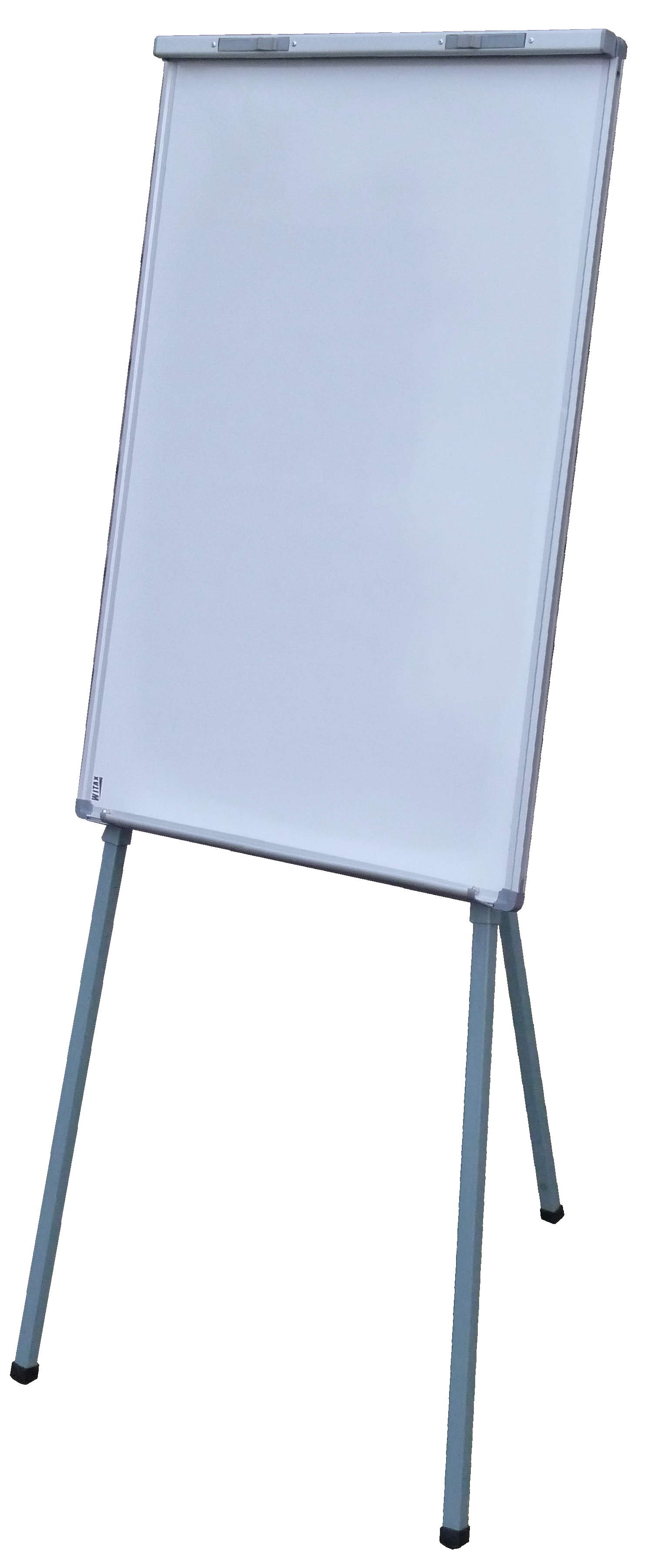 Epic fail!
2. 
Find the positives.
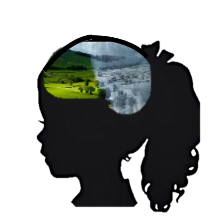 What positives have you found when things haven’t gone well for you?
This does not always come easy, as our minds are hard-wired to focus on the bad.
[Speaker Notes: https://www.psychologytoday.com/us/blog/hope-relationships/201409/6-ways-become-more-positive-today]
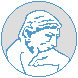 One practice you can do when trying to find positives is the One Step Back, Two Steps Forward method...
Equanimity
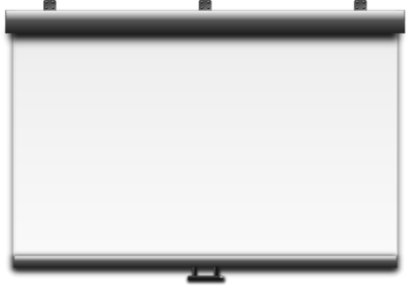 Mental calmness in
 difficult situations.
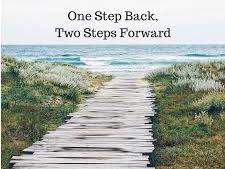 Then take a moment to counter each negative thought or feeling with two positive ones.
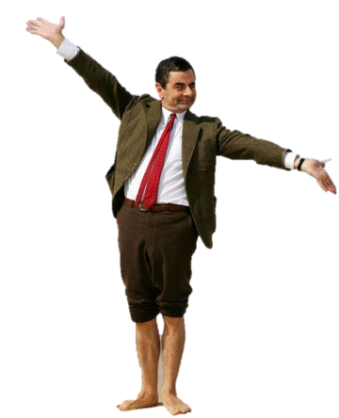 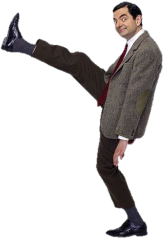 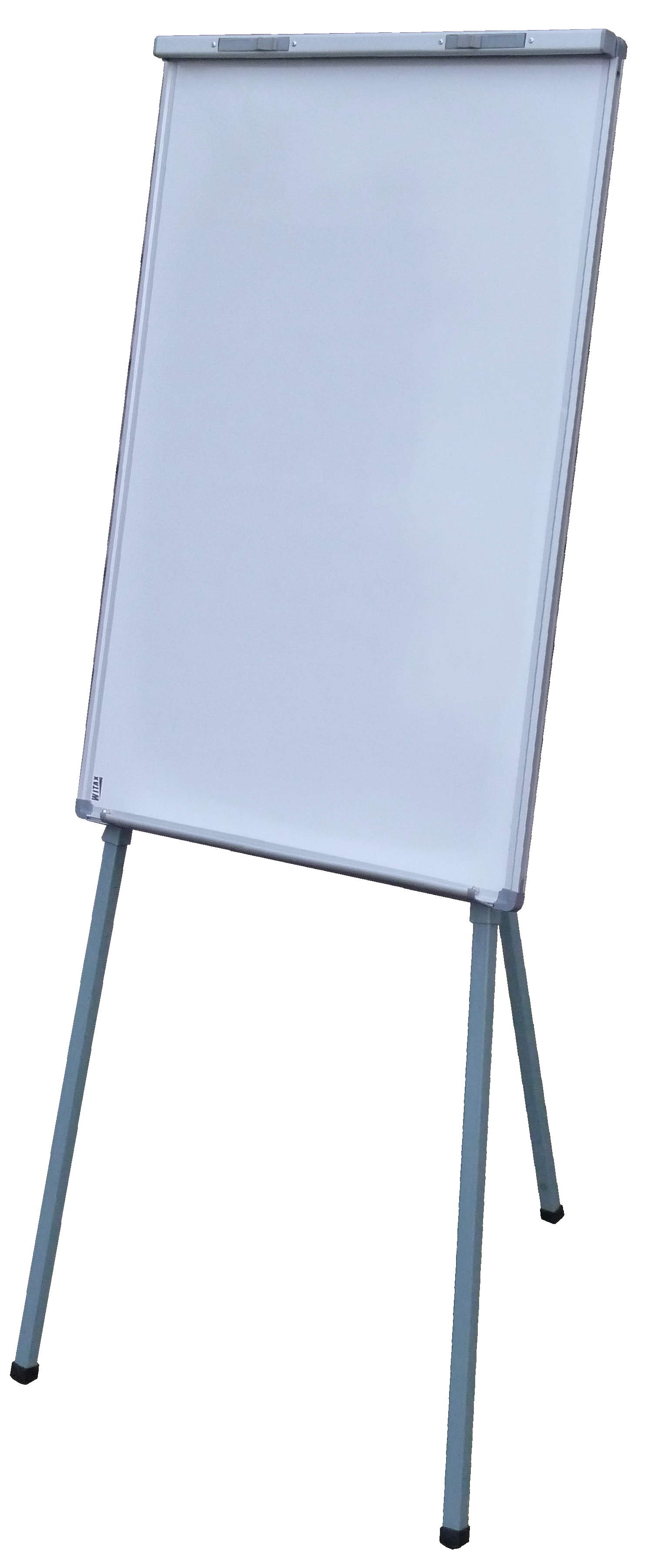 2. 
Find the positives.
Simply observe your thoughts and feelings.
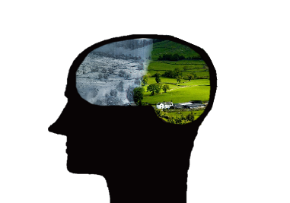 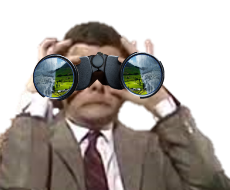 See if you can catch yourself focusing on failures, complaining or criticising yourself, or others.
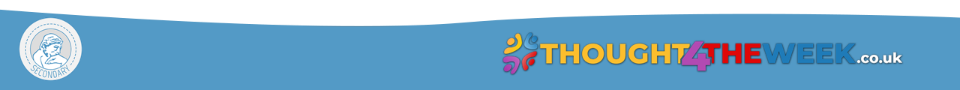 [Speaker Notes: https://www.psychologytoday.com/us/blog/hope-relationships/201409/6-ways-become-more-positive-today]
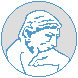 ‘Letting go’ of trying to control what is not in our control gives us a greater sense of acceptance in life.
Equanimity
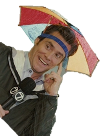 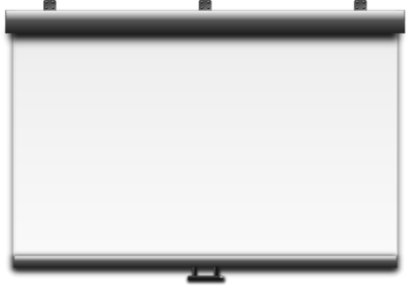 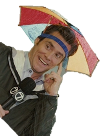 Mental calmness in
 difficult situations.
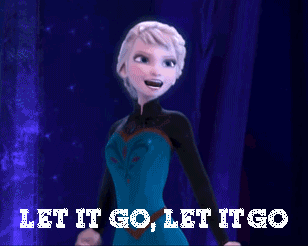 Er,  like changeable weather.
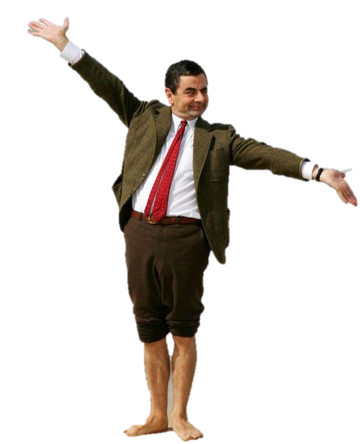 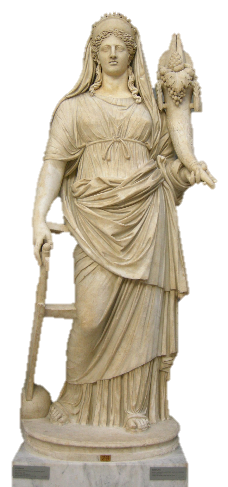 Er,  a lack of sunshine!
How might an acceptance that there are influences outside our control, cultivate equanimity?
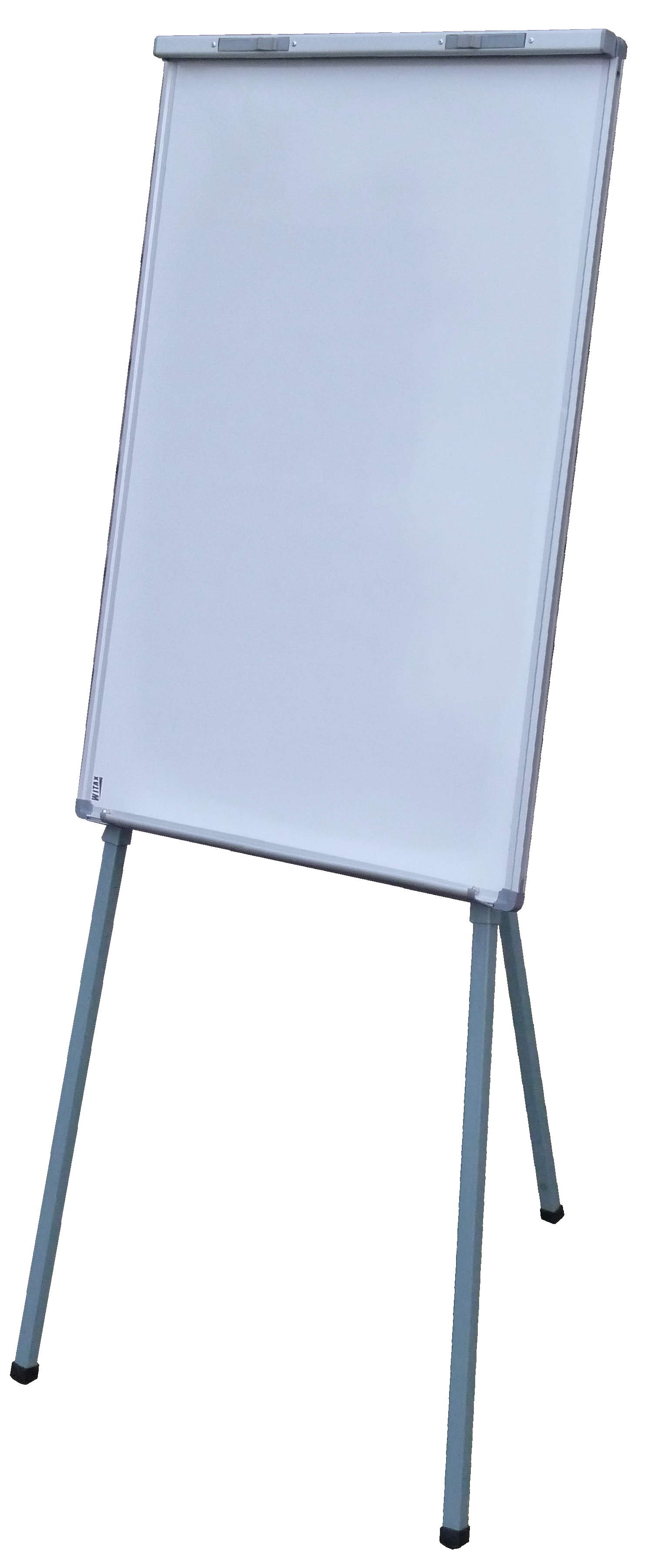 Or change in general.
3.
Let Go!
You are 
not always in control!
…cause you an unevenness of mind?
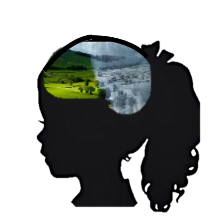 The ancient goddess, Fortuna, represents good or bad luck. With her left hand she bestows gifts and with her right moves a rudder, controlling lives.
What examples can you give of things which are not in your control, which frustrate you and…
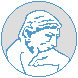 So, increase your equanimity by ‘managing emotions’, ‘finding positives’ and by ‘letting go’…
to
Equanimity
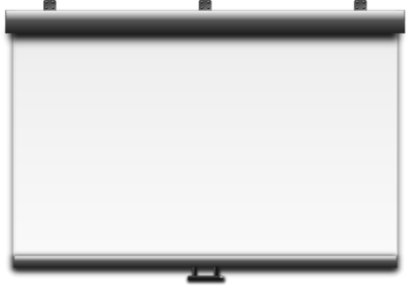 Mental calmness in
 difficult situations.
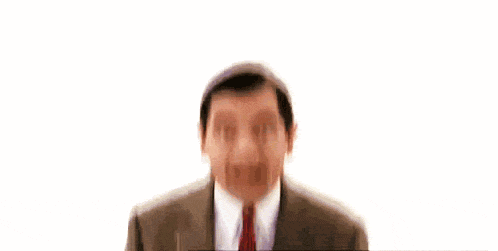 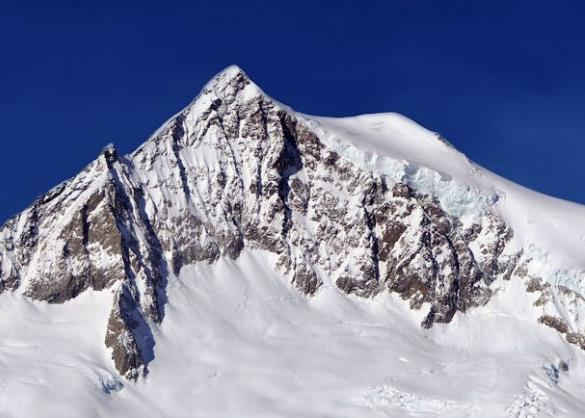 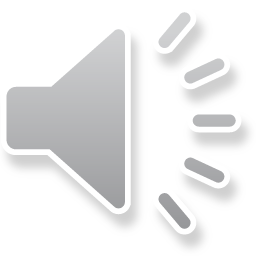 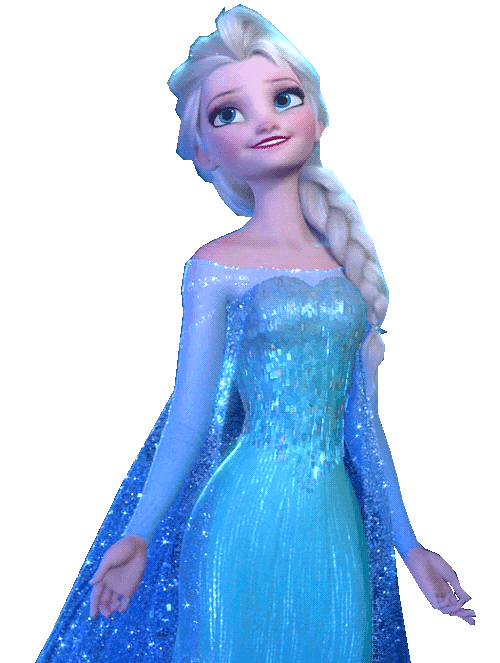 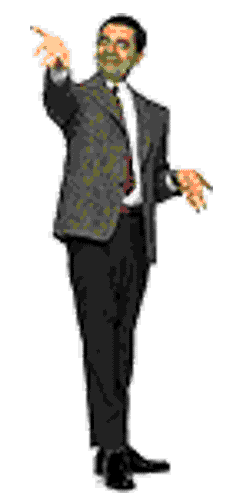 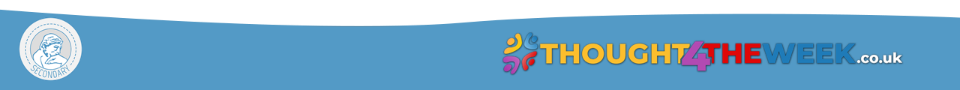 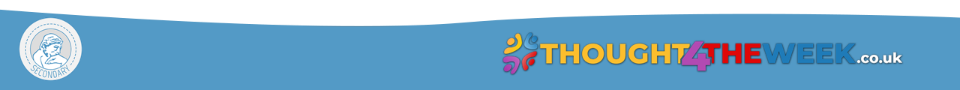 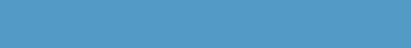 T4tW is written to promote, encourage and foster your Spiritual, Moral, Social and Cultural learning.
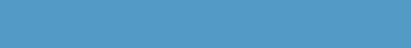